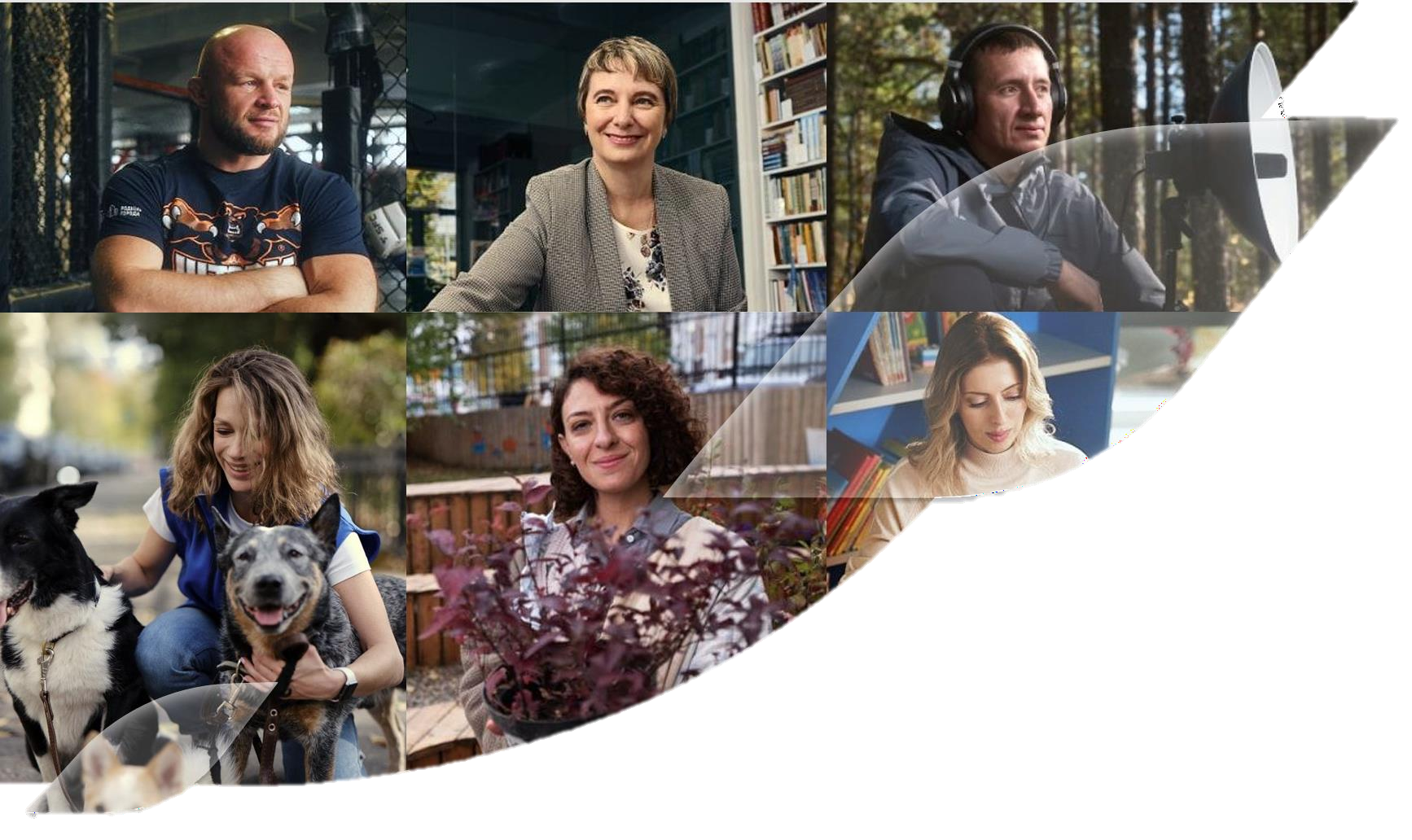 РЕКЛАМНАЯ КАМПАНИЯ «ГАЗПРОМ НЕФТИ»«ЭНЕРГИЯ В ЛЮДЯХ»
Эффективность Взаимодействия РЕКЛАМЫ с целевой аудиторией
ВЫСОКАЯ КОНВЕРСИЯ 40% ИЗ ОХВАТА В ПРОСМОТРЫ 
достигнута за счет качества креативных материалов И РАБОТЫ С СЕГМЕНТАЦИЕЙ АУДИТОРИИ
ЗНАНИЕОХВАТ И ФОРМИРОВАНИЕ ИМИДЖА
152 МЛНОХВАТ
65 МЛНПРОСМОТРЫ
ВОВЛЕЧЕНИЕМАКСИМИЗАЦИЯ ИНТЕРЕСА И ЛОЯЛЬНОСТИ
1,5 МЛНКЛИКИ
ДЕЙСТВИЕПЕРЕХОДЫ НА САЙТ, ПОГРУЖЕНИЕ В КОНТЕНТ
ДИНАМИКА ТРАФИКА НА САЙТЕ GAZPROM-NEFT.RU В ПЕРИОД КАМПАНИИ
×10
РОСТ ВИЗИТОВ НА САЙТ 
GAZPROM-NEFT.RU
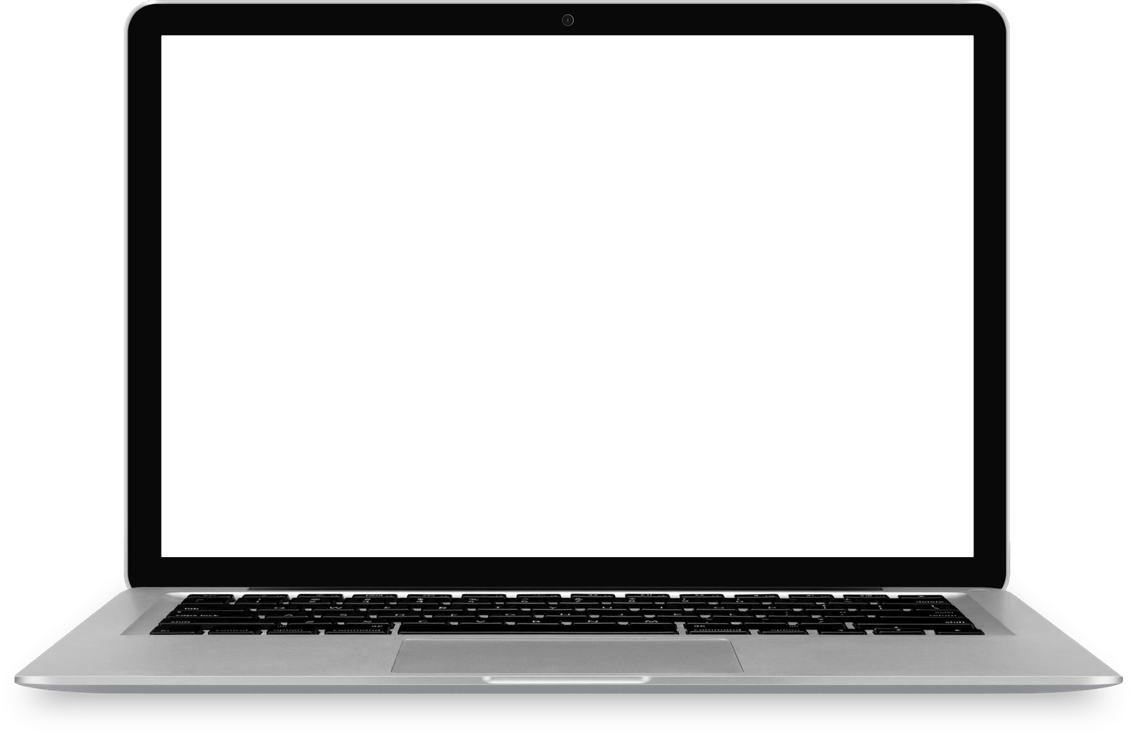 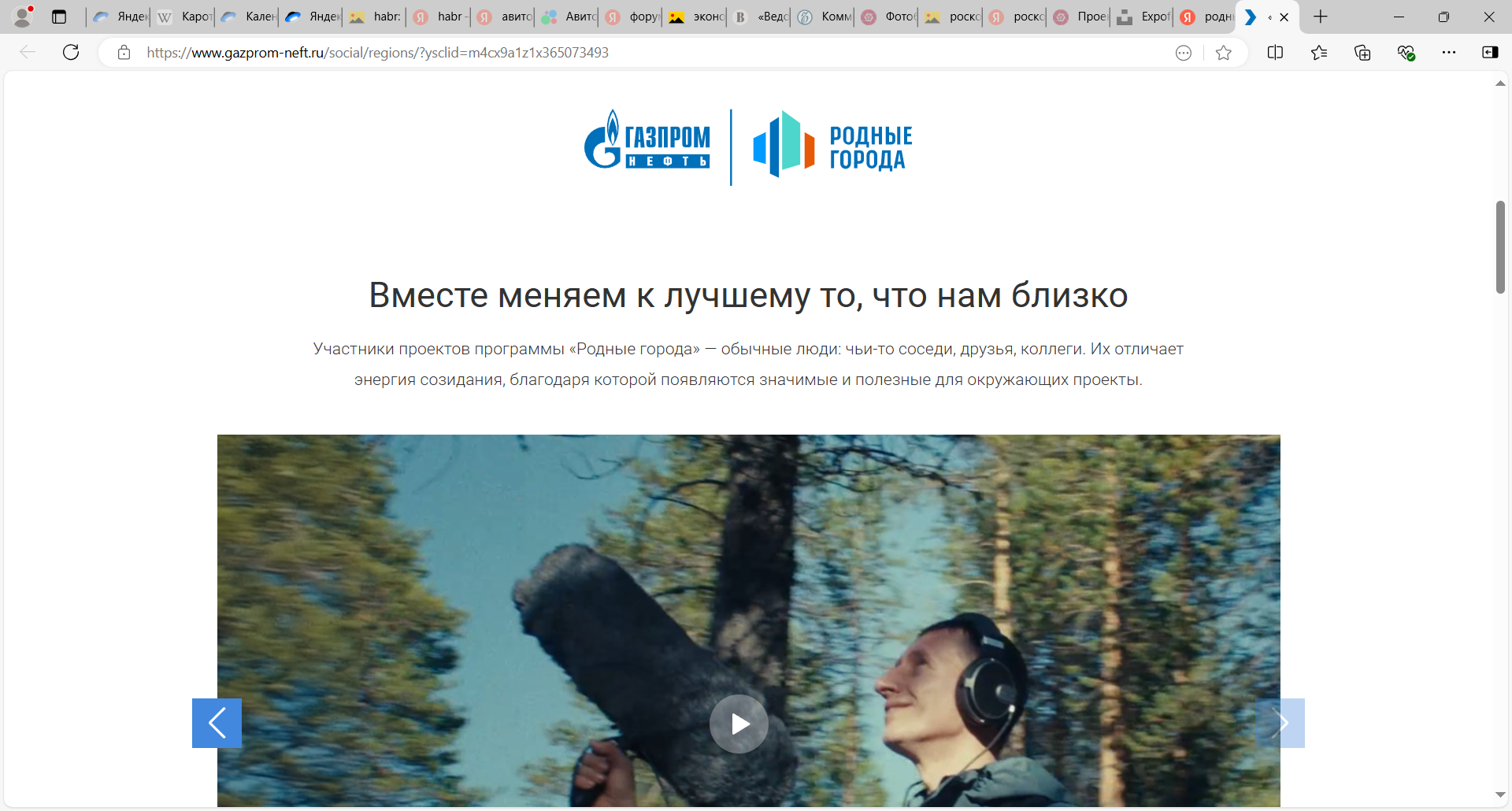 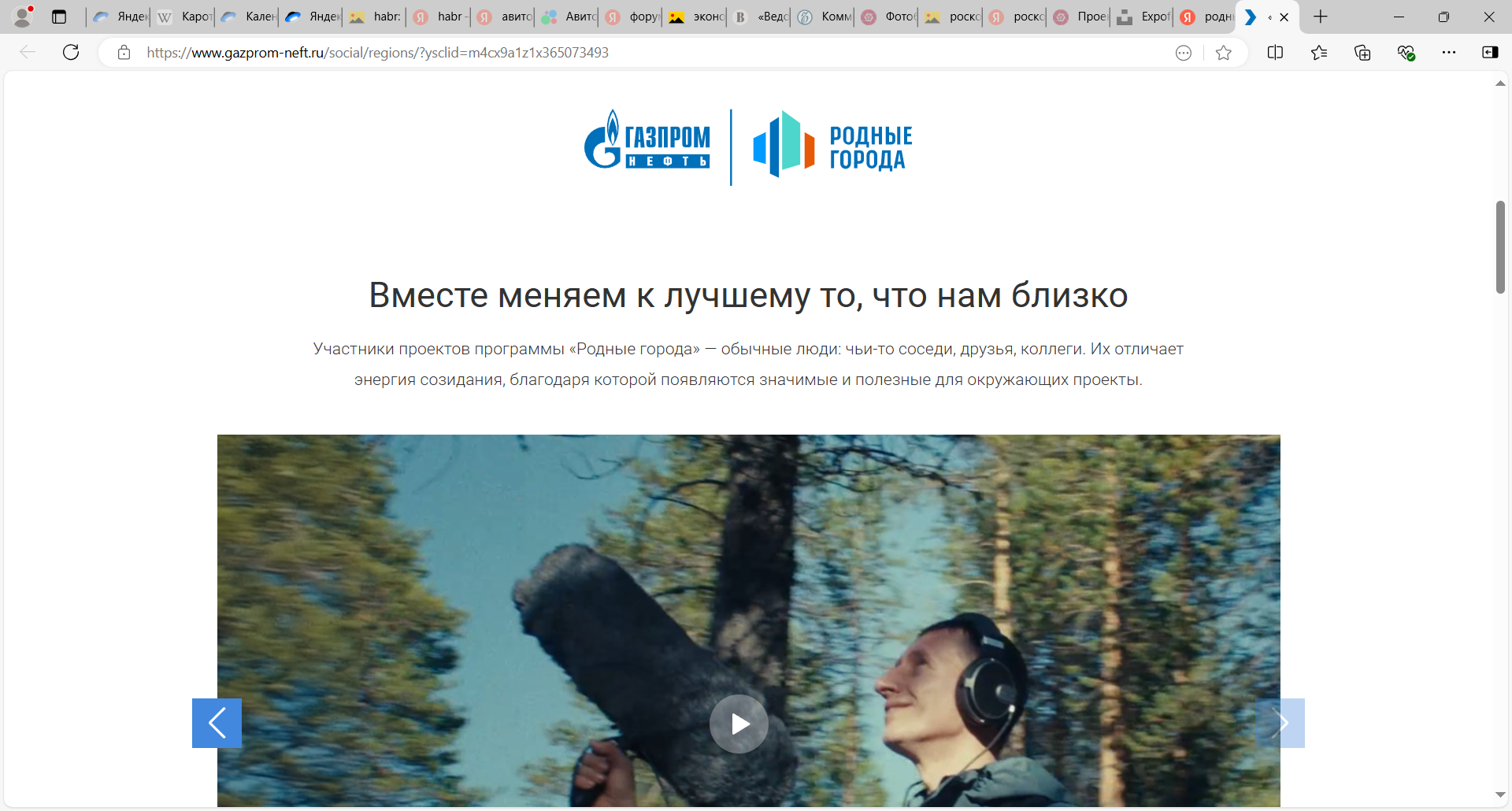 РЕЗУЛЬТАТЫ ИССЛЕДОВАНИЯ «ТИБУРОН» ПО ЭФФЕКТИВНОСТИ КАМПАНИИ
ОБЩЕЕ ВОСПРИЯТИЕБРЕНДА «ГАЗПРОМ НЕФТЬ»
ЭФФЕКТИВНОСТЬРАЗРАБОТАННЫХ МАТЕРИАЛОВ
≥ 67%
ВПЕРВЫЕ УЗНАЛИ, ЧТО КОМПАНИЯ РЕАЛИЗУЕТ СОЦИАЛЬНЫЕ ИНИЦИАТИВЫ
≥ 65%
ОЦЕНИЛИ ВИДЕОРОЛИКИ ПОЗИТИВНО НА 8–10 БАЛЛОВ(МЕДИАБЕНЧМАРК 50%)
≥ 60%
УЛУЧШИЛОСЬ МНЕНИЕ О КОМПАНИИ «ГАЗПРОМ НЕФТЬ» ПОСЛЕ ПРОСМОТРА
≥ 70%
ПОНЯЛИ, ЧТО ГЕРОИ — РЕАЛЬНЫЕ ЛЮДИ (НЕ АКТЕРЫ), УЧАСТНИКИ ПРОГРАММЫ «РОДНЫЕ ГОРОДА»
≥ 60%
ОЦЕНИВАЮТ СОЦИАЛЬНЫЕ ИНВЕСТИЦИИ КАК ЭФФЕКТИВНЫЕ
≥ 25%
ЭФФЕКТИВНОСТЬ ВИДЕОРОЛИКА ВЫШЕ БАННЕРОВ